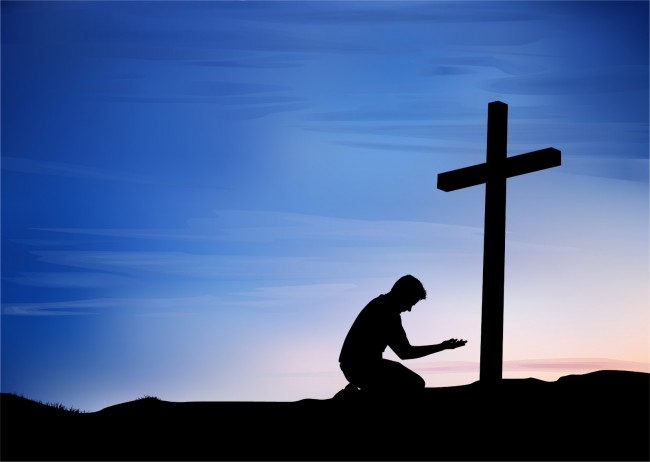 Salvation From the Cross
Luke 23:39-43
I. The repentance of a sinner.
II. The revelation of salvation.
III. The reward of the Savior.